Seminário 10: Ministério Digital  Maximizando as oportunidades oferecidas pelas mídias sociais enquanto contorna seus perigos
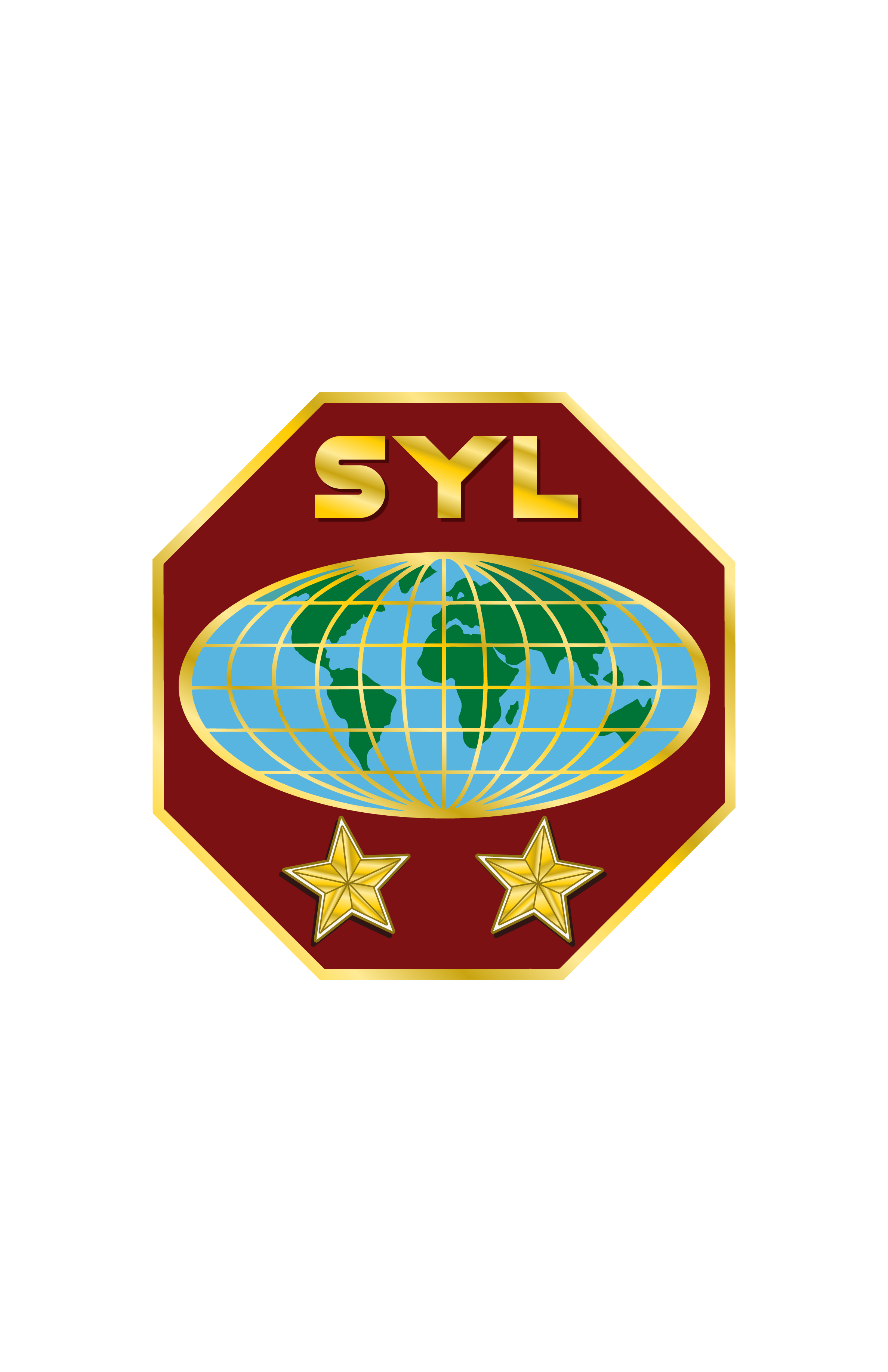 INTRODUÇÃO
A primeira língua de muitos jovens não é o francês, o português, o tswana, o suaíli ou o inglês, são as redes sociais. Tradicionalmente, as amizades eram pessoais, mas desde o advento das mídias sociais, elas se tornaram, em grande parte, digitais. Não podemos ignorar o poder e a influência das mídias sociais em nossos jovens, mas precisamos educá-los sobre as oportunidades e os perigos. O líder deve ajudar os jovens a serem administradores das mídias sociais.
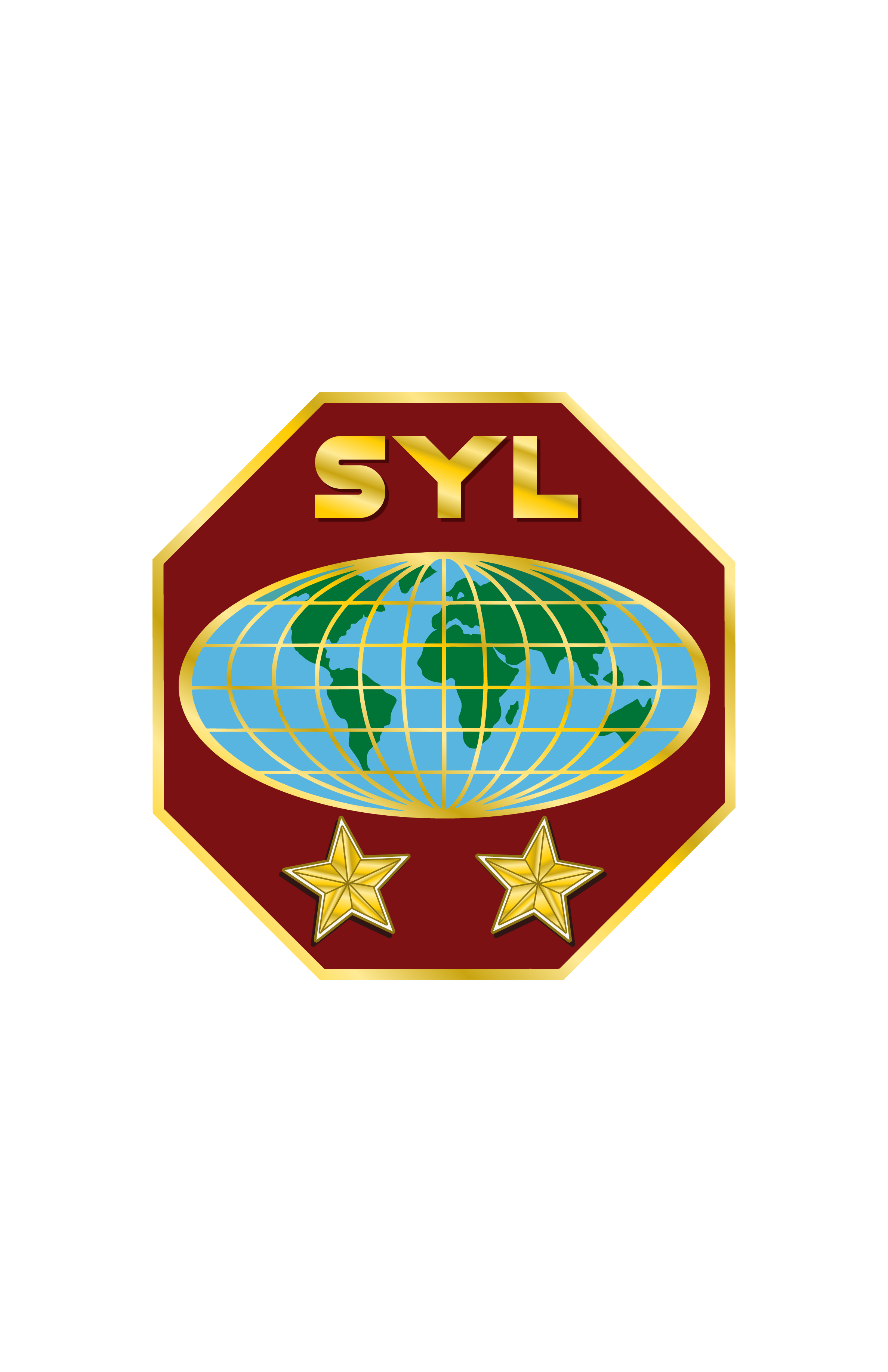 2-OBJETIVOS DO SEMINÁRIO
Neste seminário, estudaremos como a internet, as mídias sociais e o uso do telefone celular afetam os jovens e seu mundo. Examinaremos a Bíblia e os ensinamentos de nossa igreja para encontrar insights sobre como fornecer aconselhamento, liderança e assistência aos jovens para lidar com essas questões.
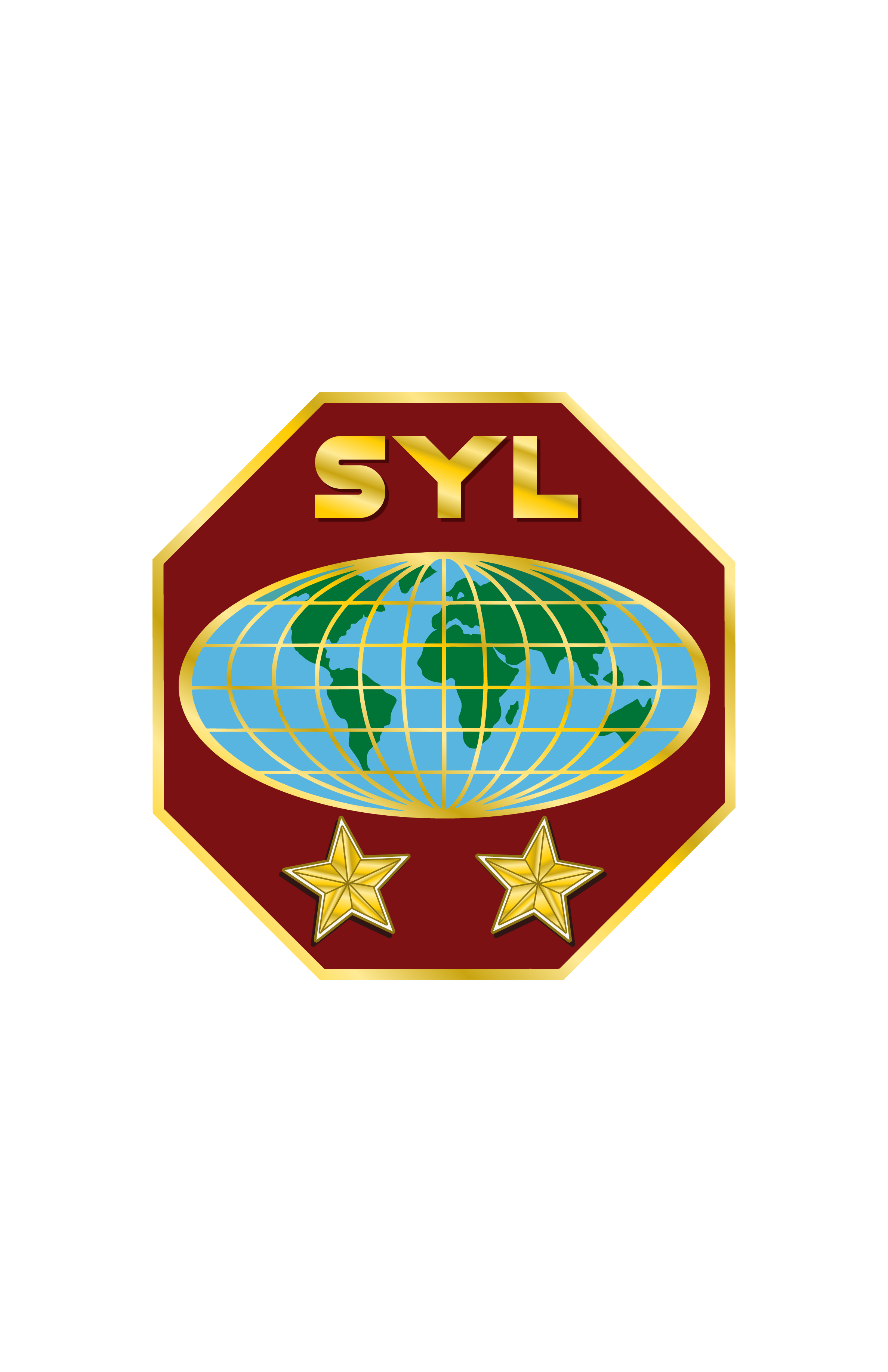 Internet/mídias sociais
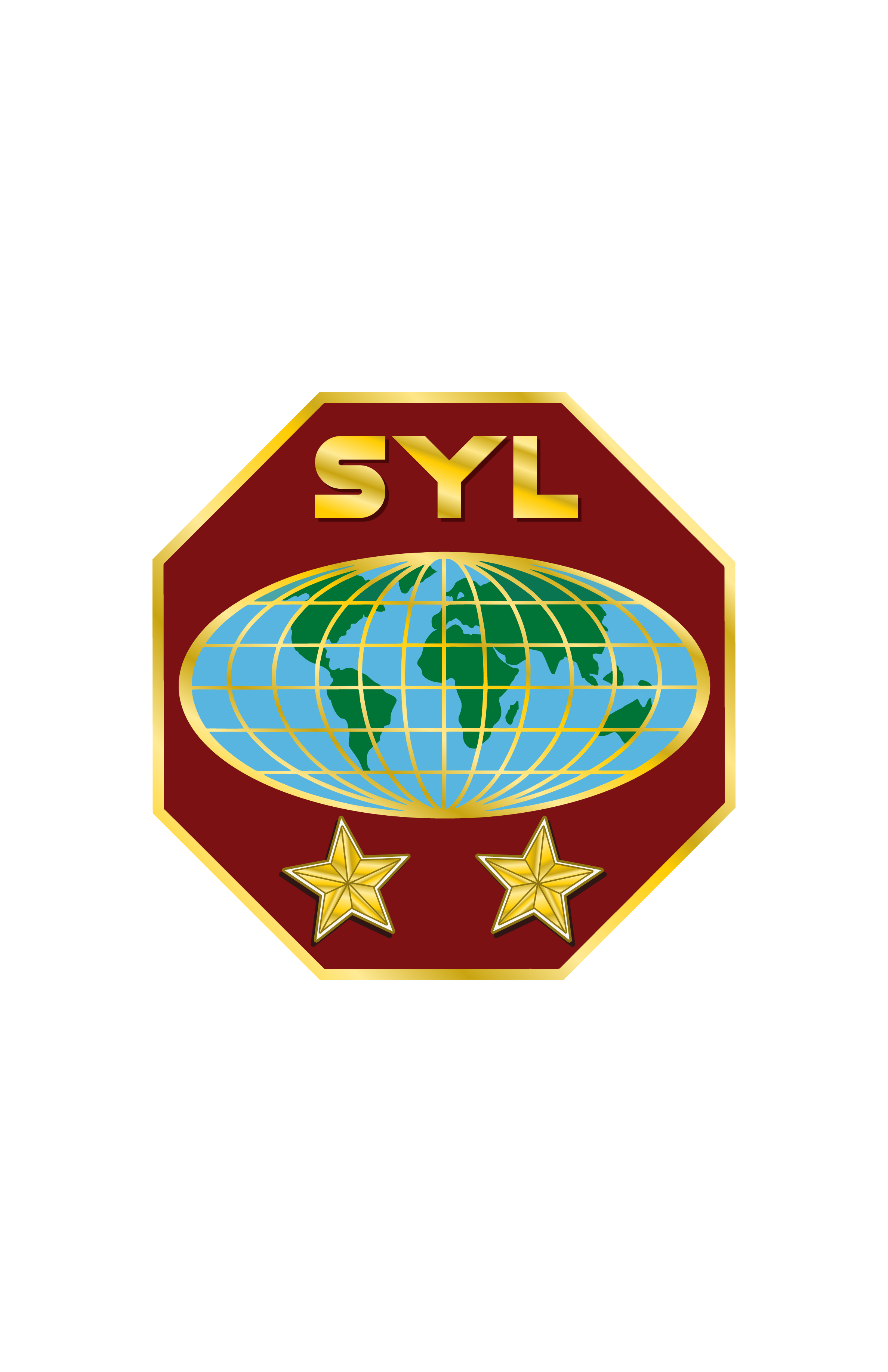 3-QUAL O PROBLEMA?
A internet é uma incrível maravilha da tecnologia. E como a maioria das maravilhas da tecnologia, tem um potencial incrível para o bem e para o mal.

Você tem alguma experiência ruim? Ouviu falar de experiências ruins? Por favor compartilhe

Mas a web não é apenas sobre computadores. É sobre pessoas, mídia e escolhas e essas são questões importantes para qualquer cristão. Podemos optar por usar o e-mail para manter contato com amigos, fazer pesquisas para projetos escolares ou de trabalho, conferir e apoiar nossos artistas de música cristã favoritos e discutir hobbies, sem mencionar assuntos espirituais com pessoas de todo o mundo. A web tem um grande potencial para o bem.
Estatísticas de alarmante (EUA)
Os adolescentes de hoje passam mais de 7 horas e meia por dia consumindo mídia – assistindo TV, ouvindo música, navegando na Web, redes sociais e jogando videogame.
93% dos adolescentes de 12 a 17 anos ficam online

38% dos adolescentes de 12 a 17 anos enviam mensagens de texto diariamente, enquanto um quarto envia mensagens diárias por meio de redes sociais.

Um em cada 25 adolescentes tinha "uso problemático da Internet" e esses alunos também tendiam a ser mais deprimidos e a entrar em brigas sérias com mais frequência. E os meninos dessa categoria apresentaram taxas mais altas de tabagismo e uso de drogas.
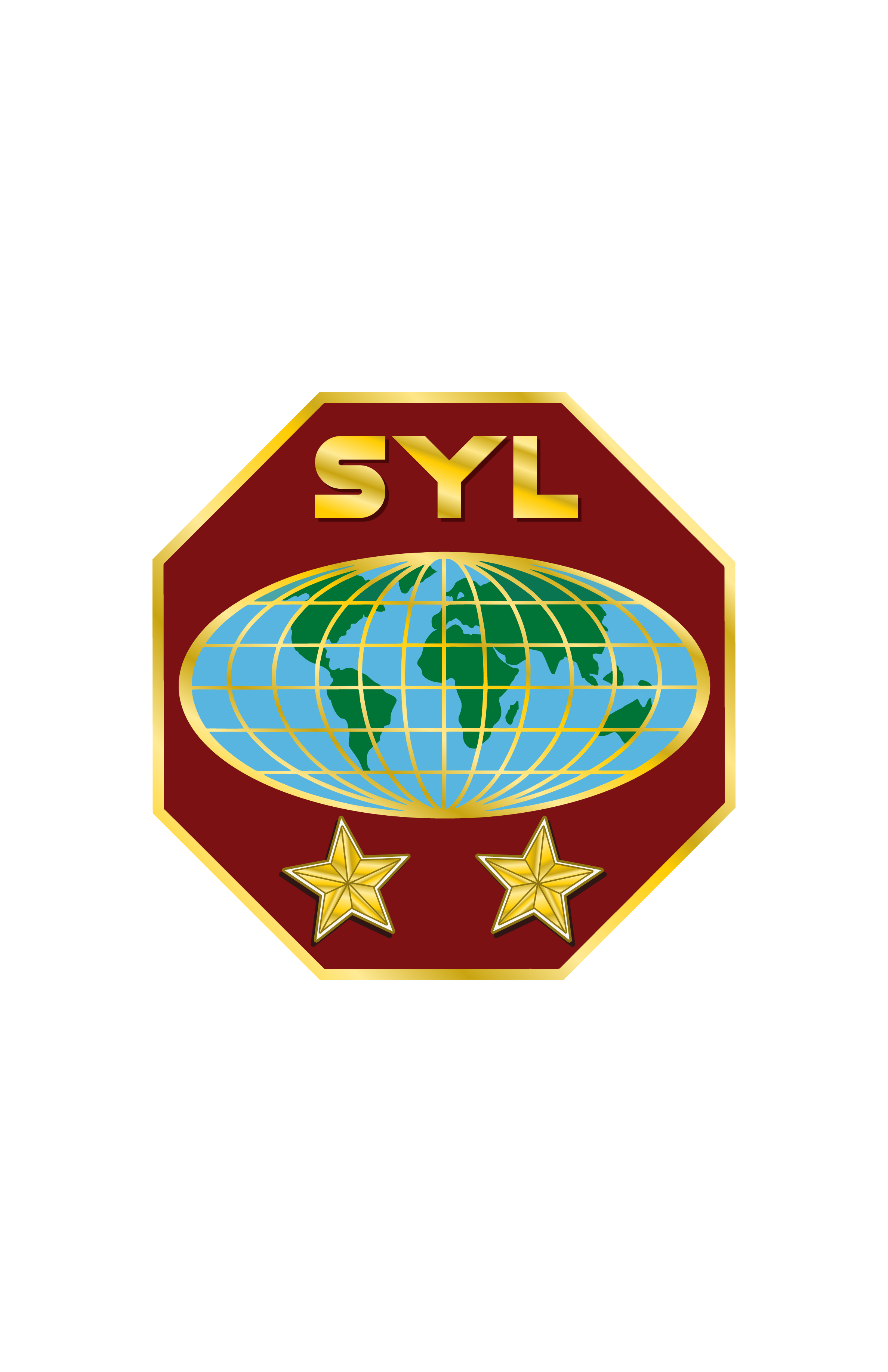 Celulares
O usuário médio de telefone celular tem mais poder de computação na palma da mão do que o necessário para levar o homem à Lua em 1969... a tecnologia realmente percorreu um longo caminho.

Os telefones celulares são uma verdadeira bênção; permitindo-nos a oportunidade de realizar várias tarefas e trabalhar de forma mais inteligente, não mais difícil, e acessar informações na velocidade da luz; ou contatar alguém de forma rápida e eficiente em caso de emergência; ou compartilhar o amor de Jesus através de um verso, testemunho, poema, etc. Além disso, podemos escolher praticamente qualquer tipo de jogo, aplicativo ou entretenimento que desejarmos

Mas como tudo que nos oferece bênçãos, há maldições disfarçadas e com o incrível poder que os telefones celulares dão aos jovens, grande responsabilidade e cautela devem ser exercidas na forma como são usados.
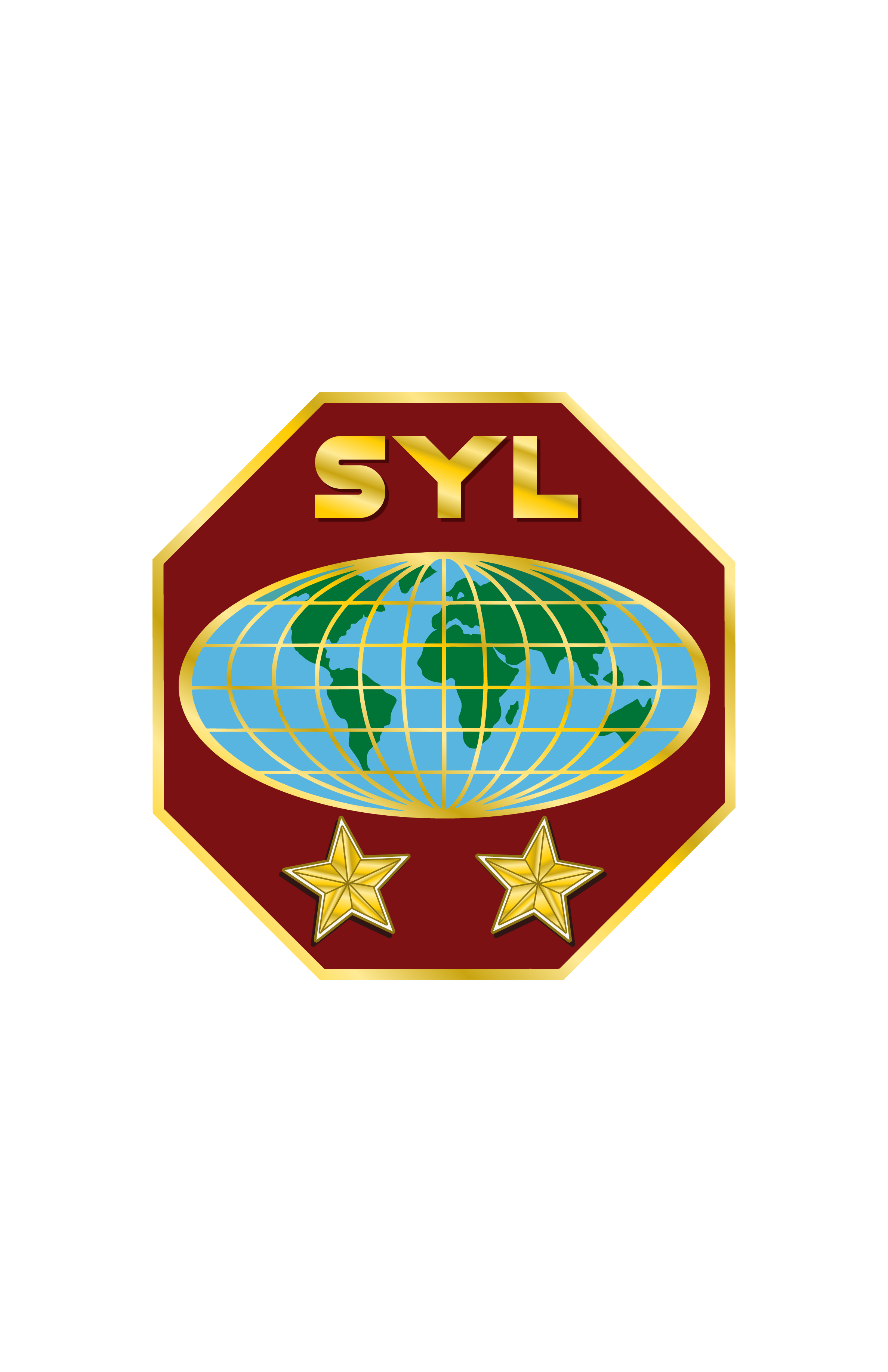 4- ENCONTRANDO SOLUÇÕES
Devemos ajudar nossos jovens a entender que a tecnologia não é um plano assustador e maligno para destruir suas mentes e almas, nem é a resposta enviada do céu para todos os problemas da Terra. É apenas uma ferramenta, e pode ser usada para o bem ou para o mal. Como tudo na vida, tudo se resume às escolhas que fazemos. Como estudamos ao longo deste seminário, uma parte muito importante de nossa liderança é modelar boas escolhas de mídia social em nossas próprias vidas. Se não estivermos, não importa o que dissermos a eles.
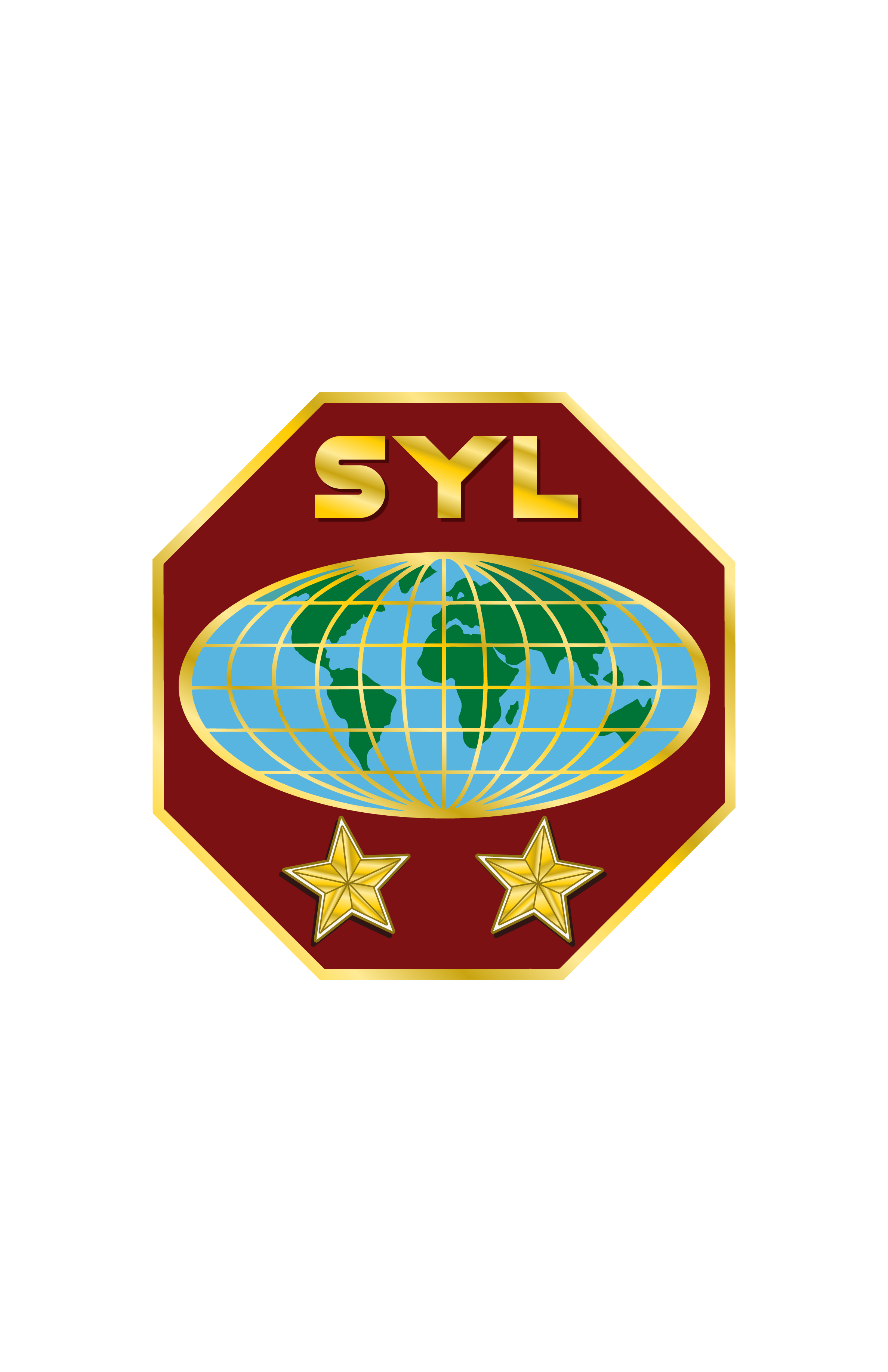 Algumas coisas que seus jovens precisam saber
Qualquer pessoa pode criar um site, por isso é nossa responsabilidade garantir que as informações que recebemos sejam provenientes de uma fonte confiável. Ensine os jovens a comparar fontes diferentes e confiáveis ​​antes de acreditar em tudo o que lêem.

Usar a Web para entretenimento é tão legítimo quanto pegar um livro, ligar a TV ou colocar um CD no estéreo. E precisamos seguir as mesmas orientações.

Jesus assistiria/ouviria alegremente isso com você?

Siga sempre as regras de segurança
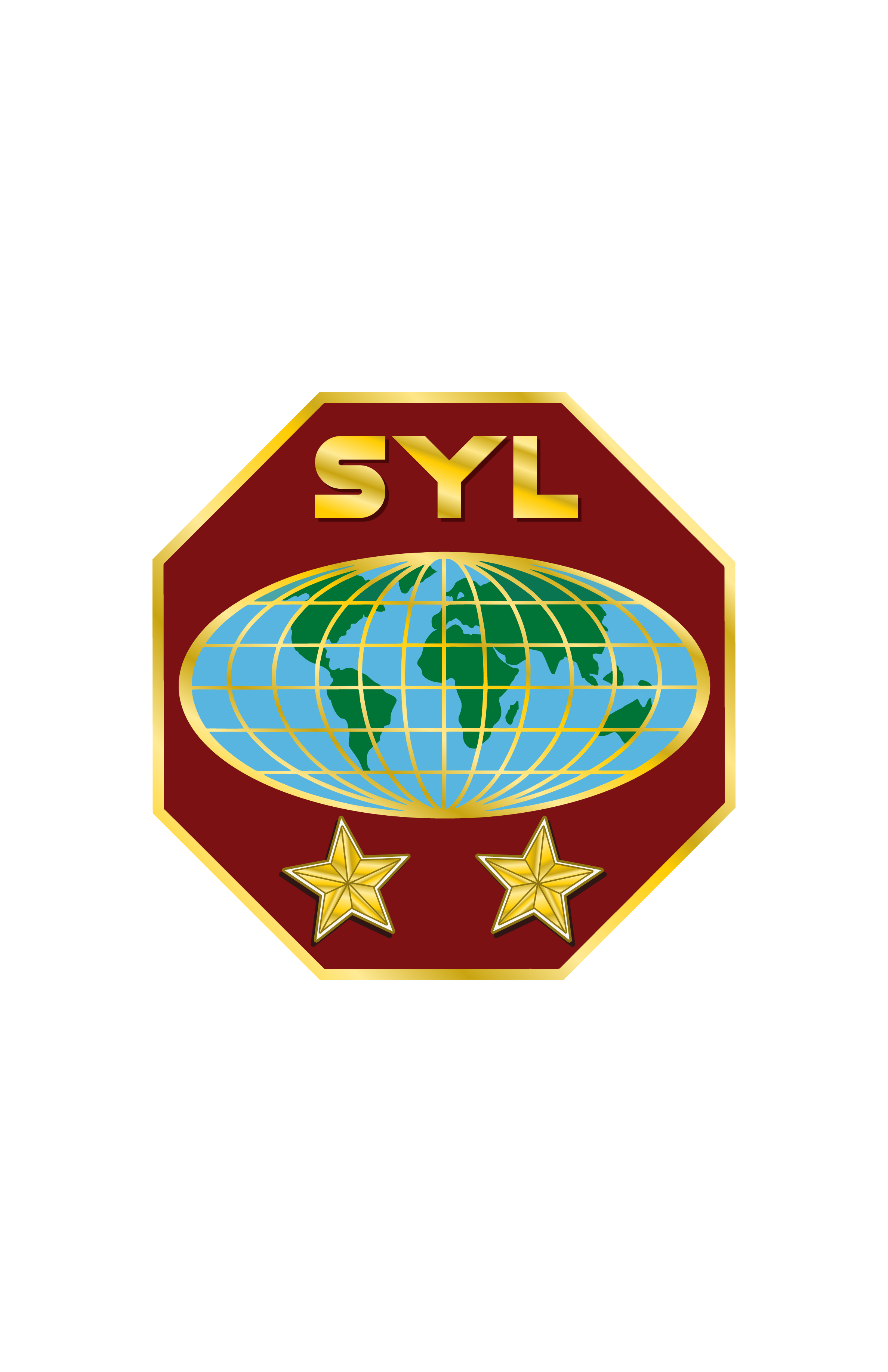 Regras para segurança de mídia social
Nunca dê seu nome verdadeiro, endereço ou número de telefone. A menos que você já os conheça pessoalmente, mantenha suas amizades online; não planeie se encontrar na vida real. Tenha cuidado ao fornecer qualquer informação de identificação, como sua cidade natal, o nome da sua escola, o nome do time em que você joga, etc., que possam permitir que um perseguidor o identifique. Você pode compartilhar o que está acontecendo em sua vida com amigos online sem ter que dar muitos detalhes.  
Nunca abuse; tirar sarro ou intimidar alguém online! Esse comportamento não é apenas inadequado em todos os ambientes de mídia social, mas também é contra a lei e totalmente ímpio! Jesus deixou claro que devemos sempre procurar tratar os outros da maneira que gostaríamos de ser tratados (Mt 7:12).
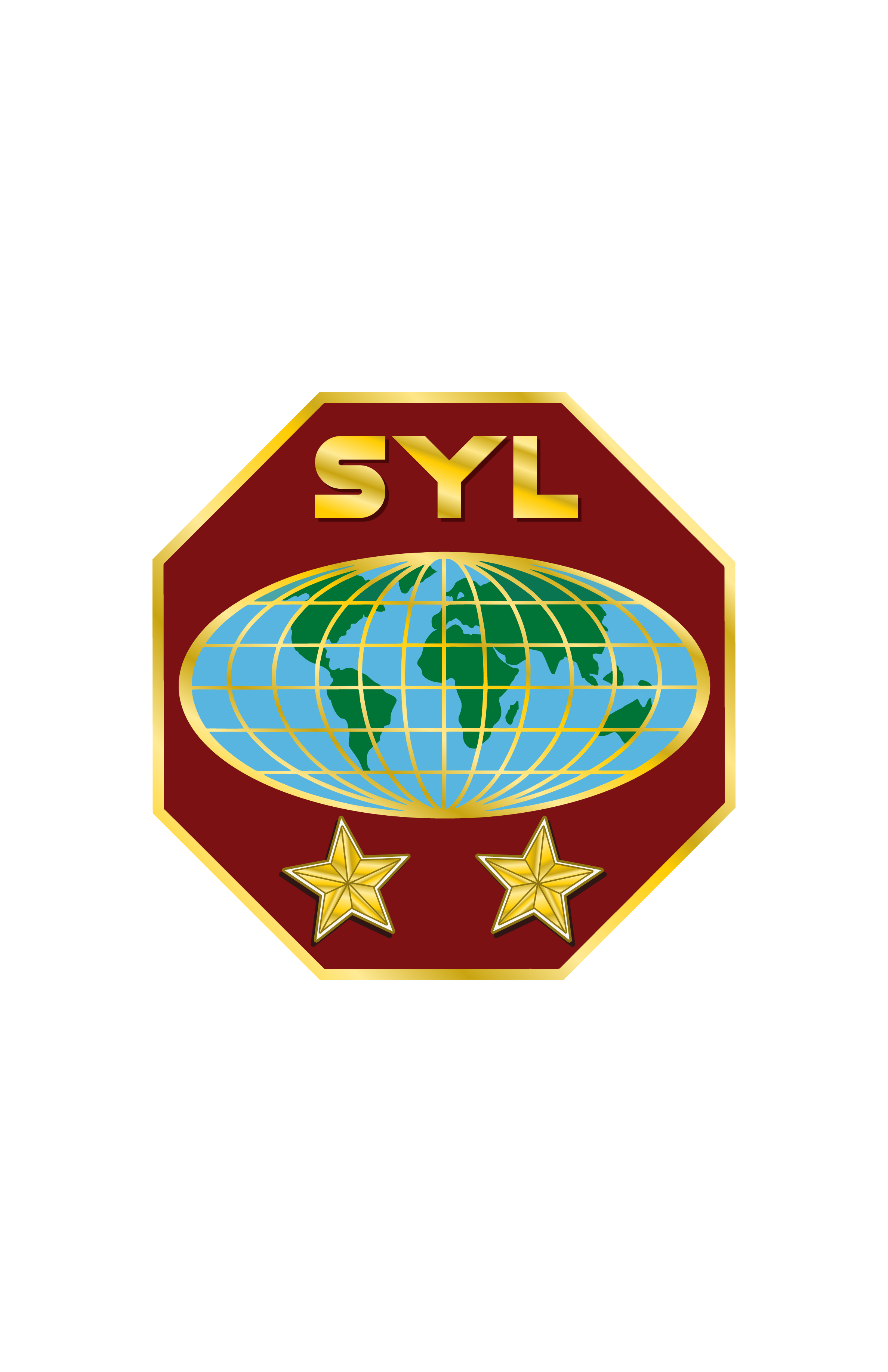 Regras para segurança de mídia social
3. Defina limites de tempo pessoais razoáveis. O apóstolo Paulo disse o seguinte sobre fazer coisas — até mesmo coisas boas — demais: “Você diz: ‘Tenho permissão para fazer qualquer coisa’, mas nem tudo é bom para você. Você diz: ‘Tenho permissão para fazer qualquer coisa’ – mas nem tudo é benéfico” (1 Coríntios 10:23, NLT). A realidade é que a maior parte do tempo online dos jovens será gasto nas mídias sociais; então, limite-se… e se você tem um problema com isso…
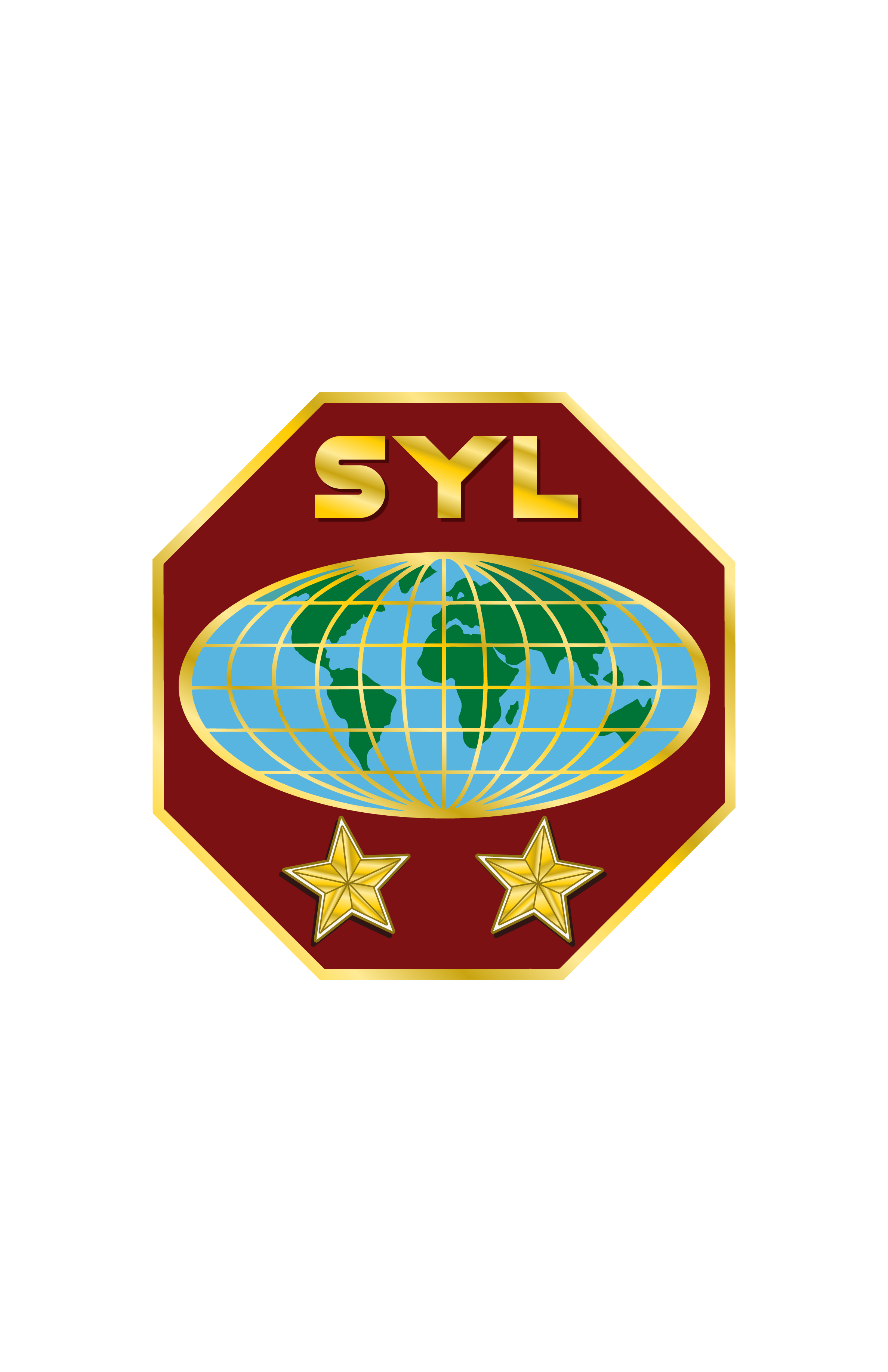 Regras para segurança de mídia social
4. Ande com os sábios. Salomão em Provérbios 13:20 escreve: “Ande com os sábios e torne-se sábio, pois o companheiro dos tolos sofre dano” (NVI). Se você tem amigos que estão optando por usar a internet de forma imprudente, então é provável que você também seja vítima da pressão negativa dos colegas. Escolha seus amigos com sabedoria. Eles vão te ajudar ou te machucar.

5. Preste contas a um adulto atencioso. Fale com um pai, professor, pastor de jovens, líder ou conselheiro dos Desbravadores. Qualquer adulto que se preocupe com você ficará mais do que feliz em ajudá-lo a encontrar um equilíbrio em sua vida quando se trata de mídia social.
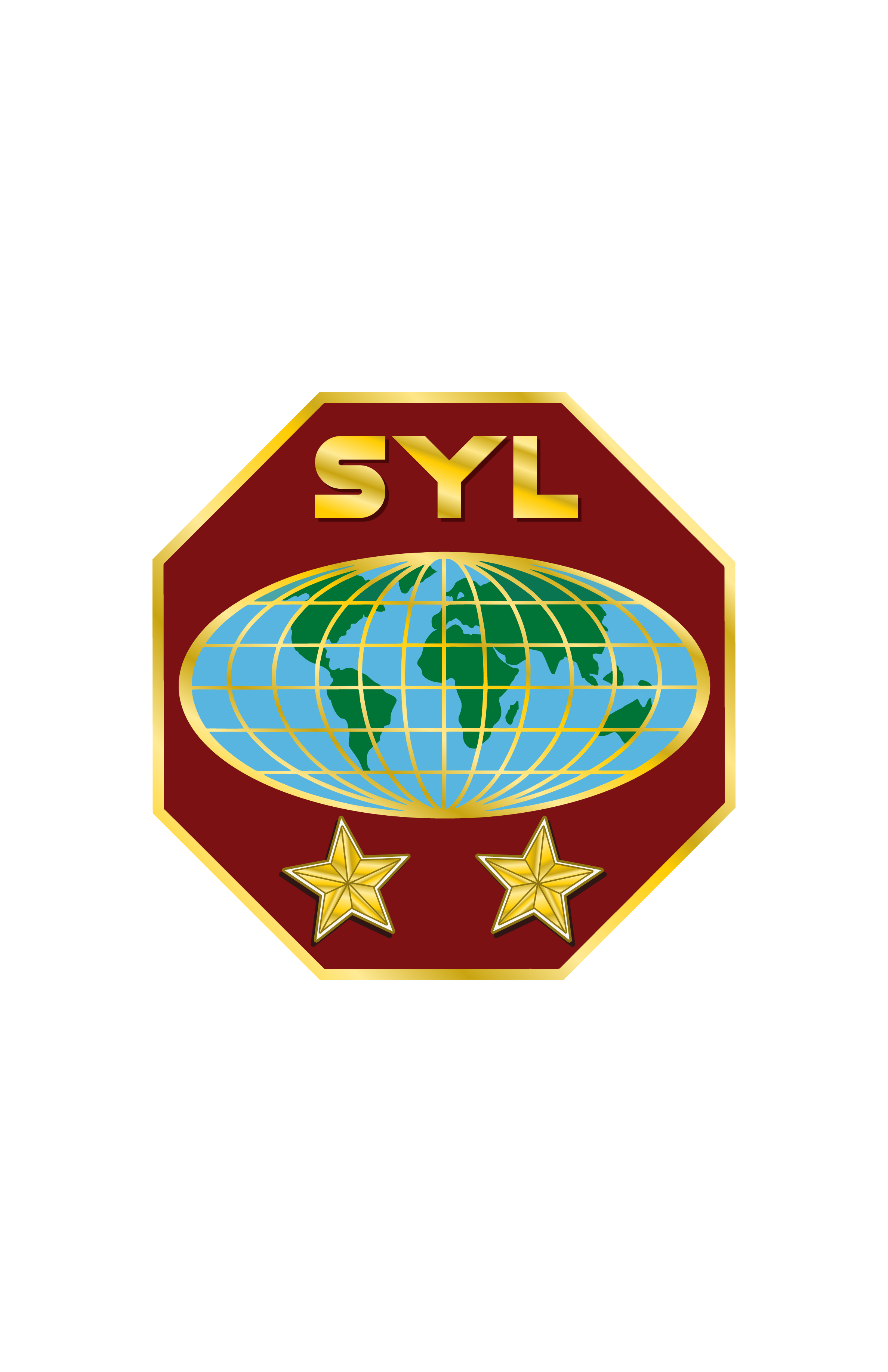 5-VÍCIO EM MÍDIAS SOCIAIS
Para muitos jovens, a internet e as mídias sociais são ótimas maneiras de acessar informações, obter entretenimento e ficar conectado com amigos e familiares, mas para alguns – um número surpreendentemente grande – a internet pode realmente se tornar um vício.
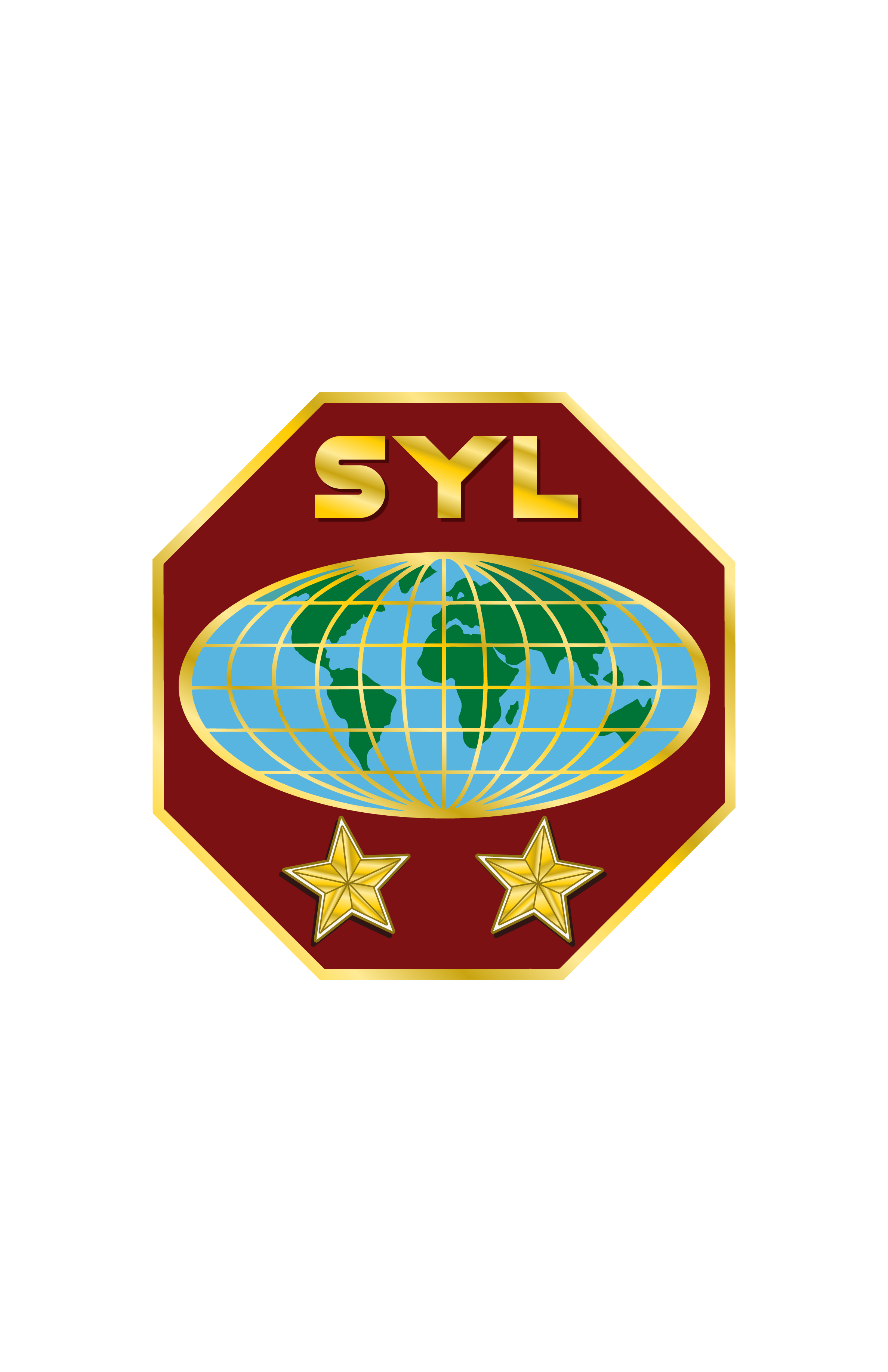 Sinais de alerta de dependência
Interesse diminuído em atividades que os jovens gostavam

Sentimentos de angústia ou ansiedade quando os jovens não podem usar a Internet

Uso secreto da Internet

Retirada de atividades com familiares e amigos
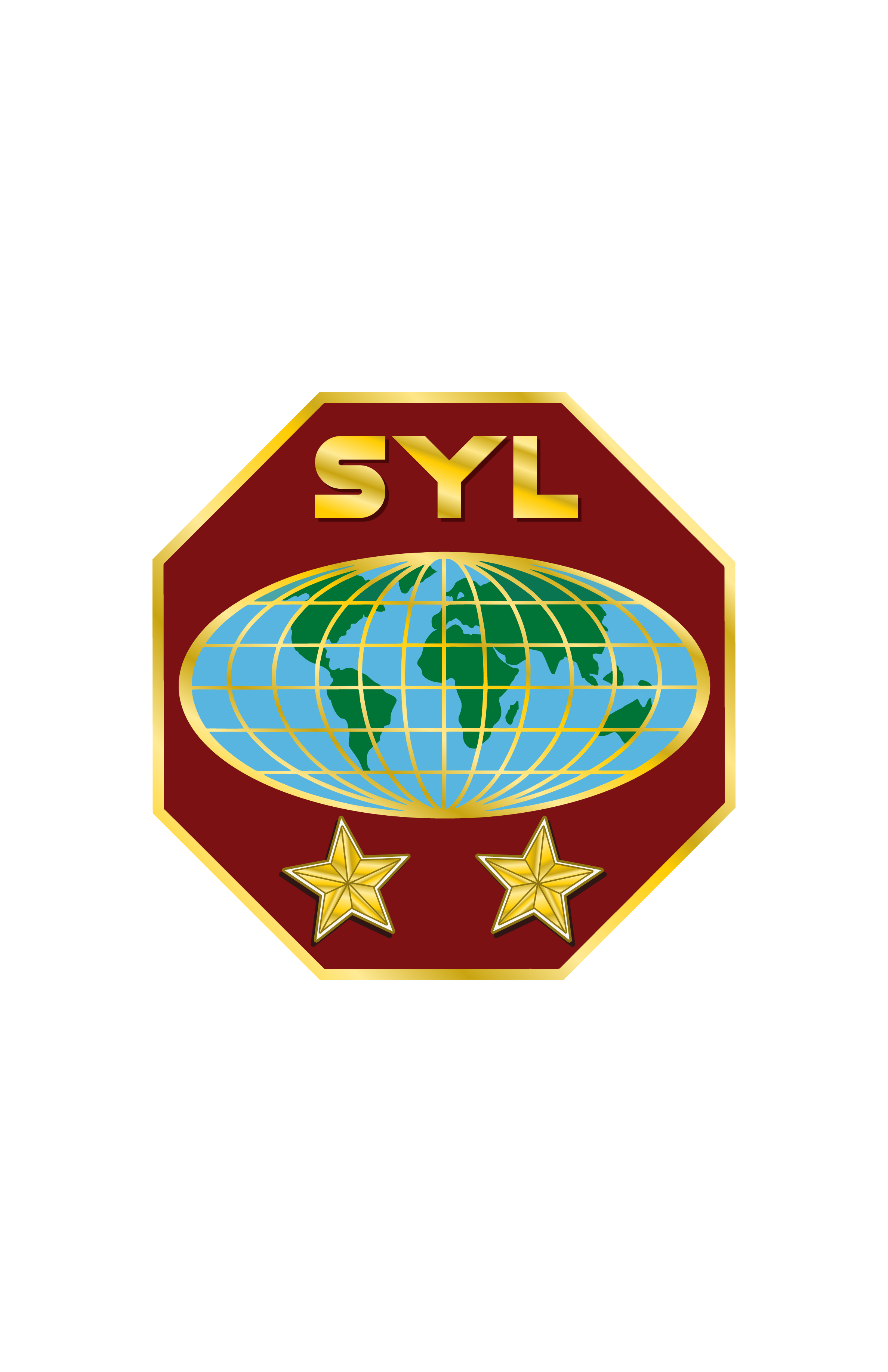 6-O QUE A BÍBLIA DIZ?
“Tudo o que for verdadeiro, tudo o que for nobre, tudo o que for correto, tudo o que for puro, tudo o que for amável, tudo o que for de boa fama, se houver algo de excelente ou digno de louvor, pensem nessas coisas” (Filipenses 4:8, NVI).
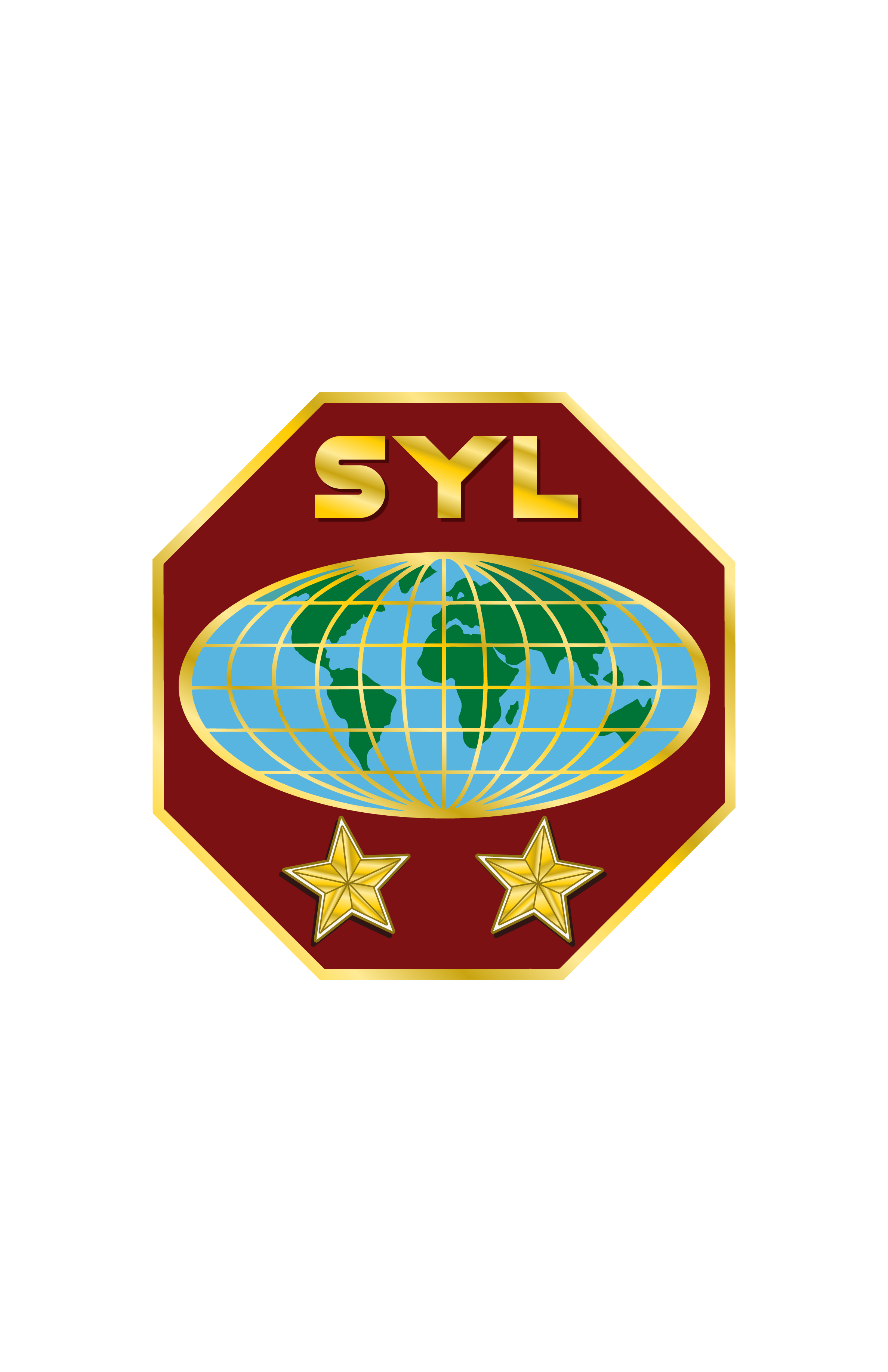 6-O QUE A BÍBLIA DIZ?
Deus quer que nossos jovens “Fujam dos desejos malignos da juventude e sigam a justiça, a fé, o amor e a paz, juntamente com aqueles que invocam o Senhor de coração puro” (2 Timóteo 2:22, NVI).

Alguns podem precisar se dar férias na internet / mídia social até que suas prioridades sejam resolvidas. Moisés, no Salmo 90:12, escreve sabiamente: “Ensina-nos a contar os nossos dias, para que alcancemos um coração sábio” (NVI).
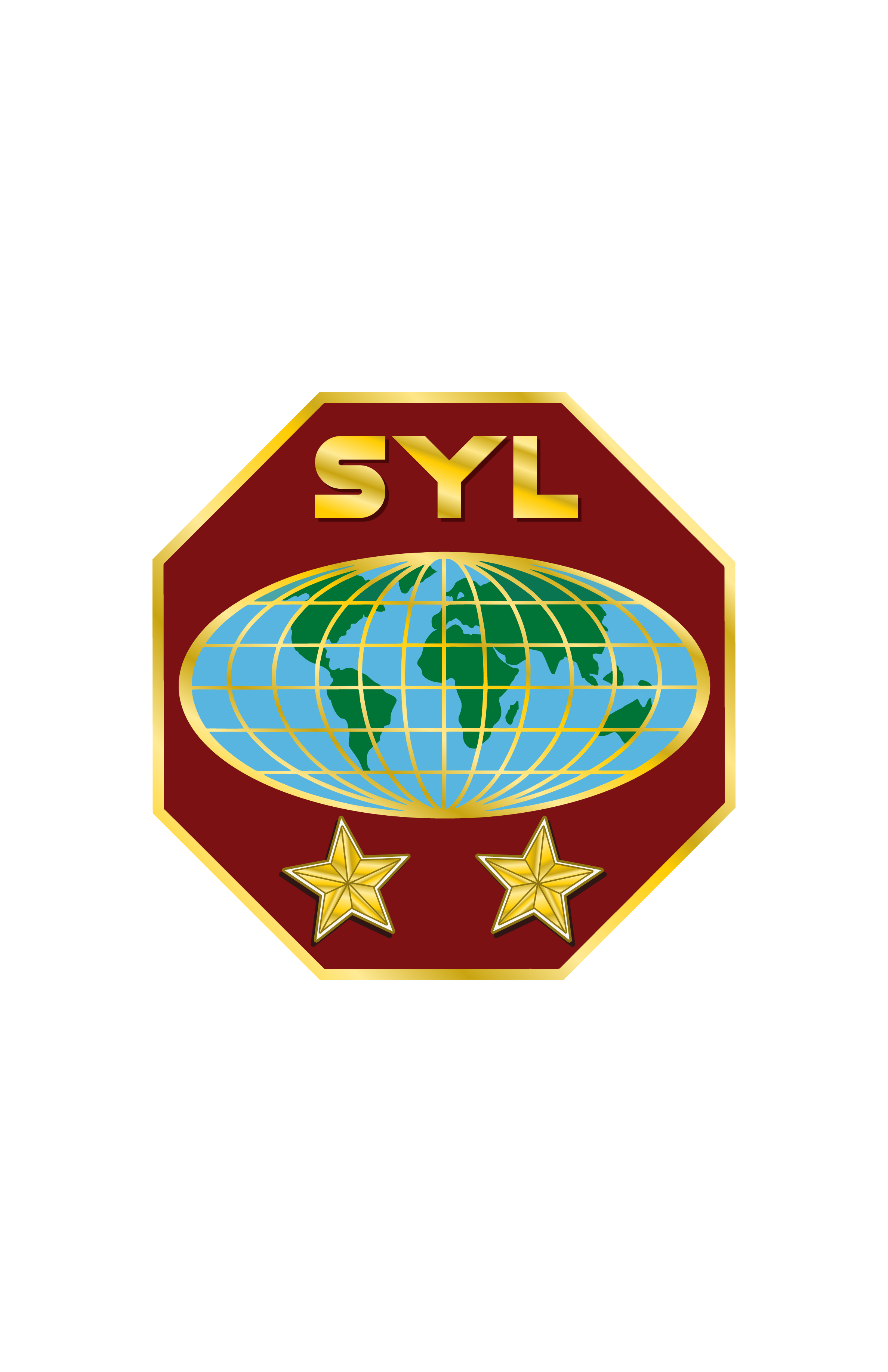 6-O QUE A BÍBLIA DIZ?
Muitos jovens caem na armadilha do diabo quando se trata das escolhas que fazem online, mas Deus diz: “Não copie o comportamento e os costumes deste mundo, mas deixe Deus transformá-lo em uma nova pessoa, mudando a maneira como você pensa . Então você aprenderá a conhecer a vontade de Deus para você, que é boa, agradável e perfeita” (Romanos 12:2 NLT).

O que pode ajudar mais é simplesmente lembrar que nossa mente e corpo pertencem a Deus e são um lugar santo onde Ele mora (1 Coríntios 6:19-20). Crie algumas atividades que ajudem a reforçar isso, e isso tenderá a afugentar todas as obsessões doentias, online ou não.
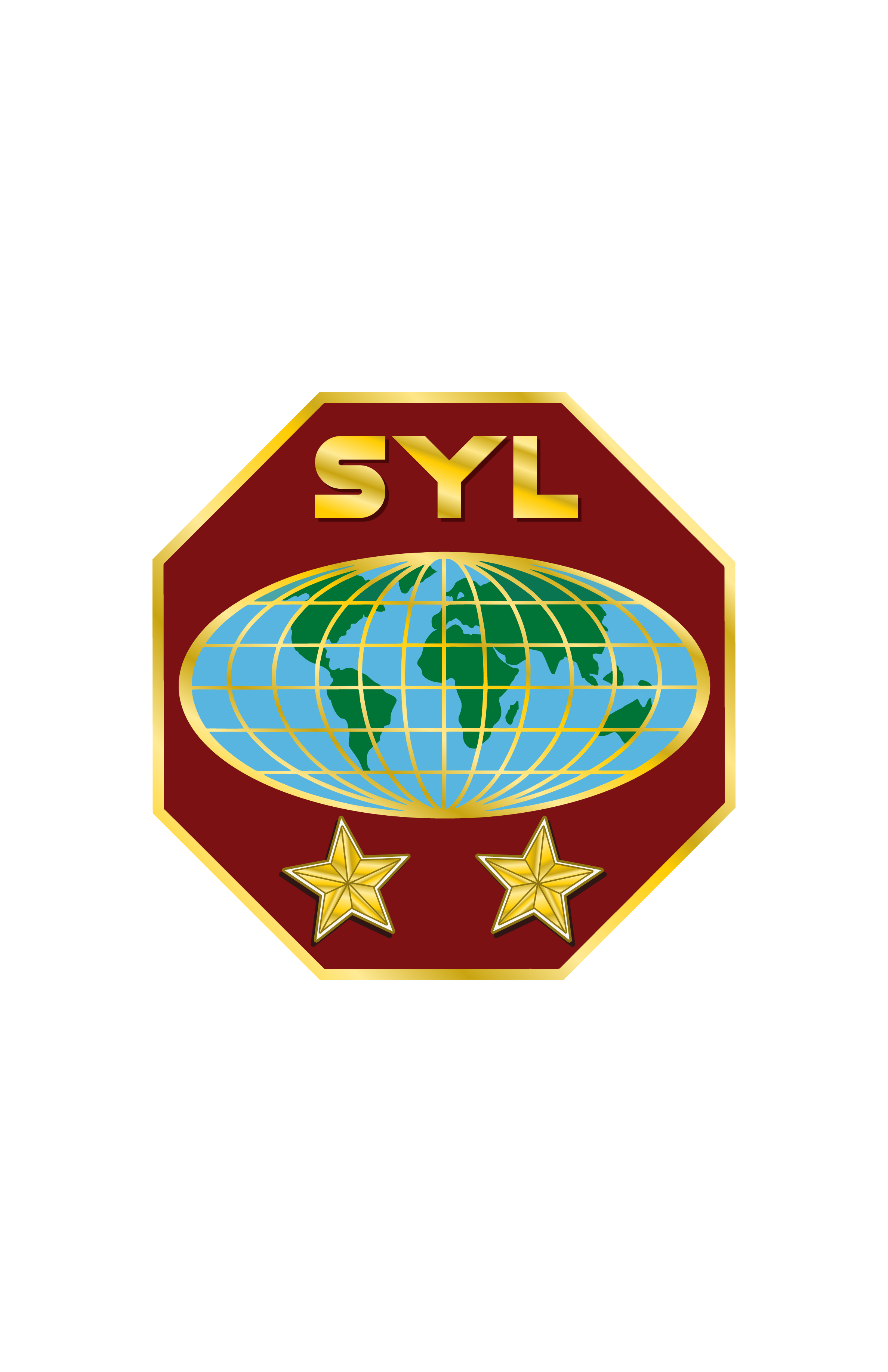 7-O QUE DIZ A IGREJA ?
“Deus nos chama para viver à luz de Sua graça, sabendo do custo infinito que Deus pagou para nos salvar. Através do Espírito Santo, glorificamos a Deus em nossas mentes, corpos e espíritos. Somos chamados a ser um povo piedoso que pensa, sente e age em harmonia com os princípios do céu. Para que o Espírito Santo recrie em nós o caráter de nosso Senhor, devemos nos envolver apenas nas coisas que produzirão pureza, saúde e alegria semelhantes a Cristo em nossas vidas.

Isso significa que nossa diversão e entretenimento devem atender aos mais altos padrões de gosto e beleza cristãos. . . Isso também significa que, como nossos corpos são templos do Espírito Santo, devemos cuidar deles de forma inteligente. Junto com exercícios e descanso adequados, devemos . . . engajar-se em qualquer coisa que traga nossos pensamentos e corpos para a disciplina de Cristo, que deseja nossa integridade, alegria e bondade. (Romanos 12:1, 2; 1 João 2:6; Efésios 5:1-21; Fil. 4:8; 2 Cor. 10:5; 6:14-7:1; 1 Pedro 3:1- 4; 1 Cor. 6:19, 20; 10:31; Lev. 11:1-47; 3 João 2
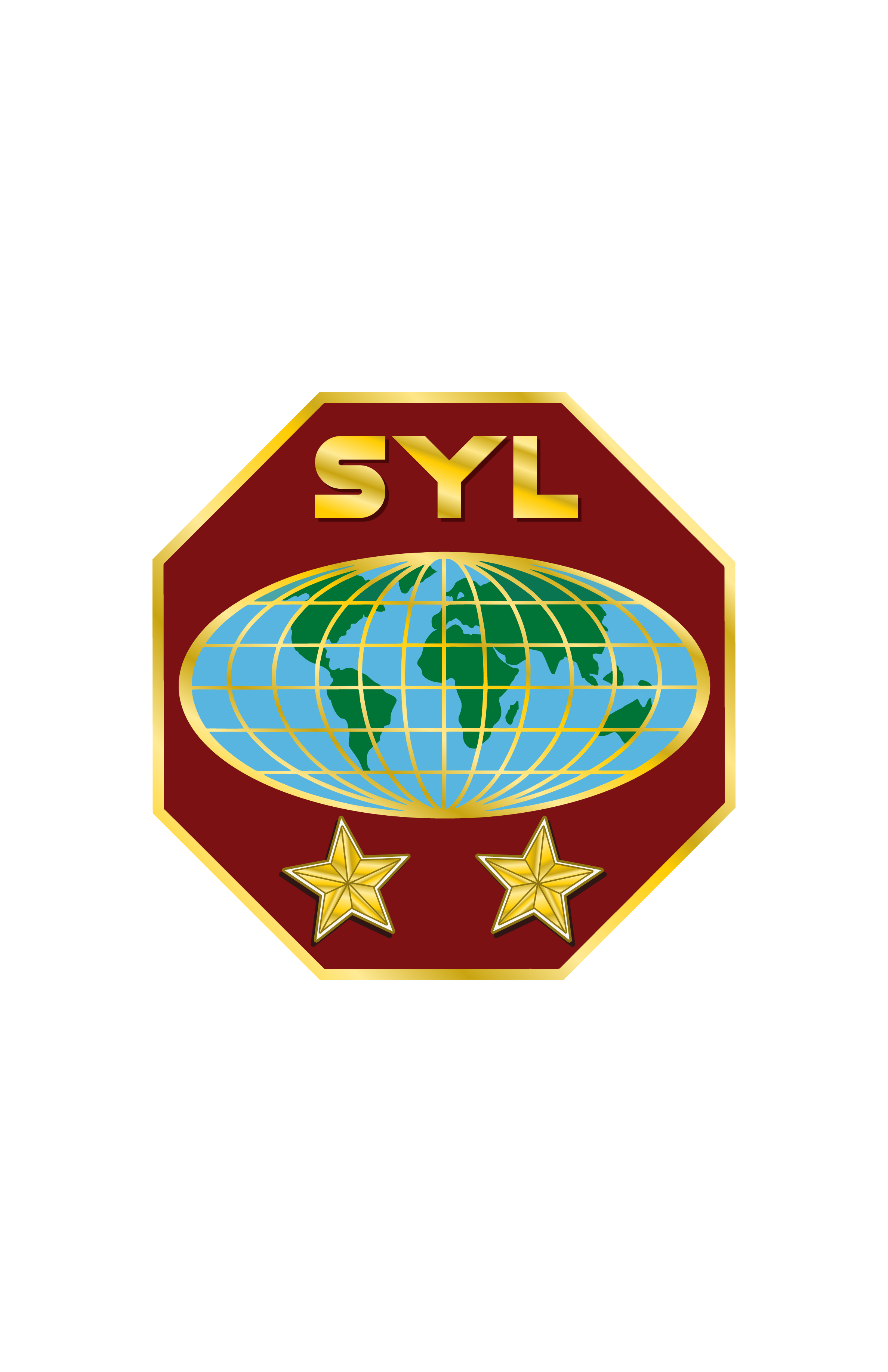 It is important to understand the key difference between the internet and social media. The internet is a kind of super-highway, and social media—things like Facebook, SnapChat, Twitter, YouTube, Vine, Tumblr, Medium, Kik, and Instagram—are all different side-roads that can be used on that superhighway.
As we have studied, we can help our youth make wise choices about which apps to use and how to use them by filtering all choices through God and His Word, the Bible. 
It is fine for them to use the web to stay in contact with friends and family who are miles away. Whether they send letters by email, arrange to meet in a (private) chatroom, or post family pictures on a website for grandma to view, they can use the web to strengthen the relationships they already have.
8- DIRETRIZES PRÁTICAS
É importante entender a principal diferença entre a internet e as mídias sociais. A internet é uma espécie de superestrada, e as mídias sociais – coisas como Facebook, SnapChat, Twitter, YouTube, Vine, Tumblr, Medium, Kik e Instagram – são estradas secundárias diferentes que podem ser usadas nessa superestrada.

Conforme estudamos, podemos ajudar nossos jovens a fazer escolhas sábias sobre quais aplicativos usar e como usá-los filtrando todas as escolhas por meio de Deus e Sua Palavra, a Bíblia. Não há problema em usar a web para manter contato com amigos e familiares que estão a quilômetros de distância. Seja enviando cartas por e-mail, marcando um encontro em uma sala de bate-papo (privada) ou postando fotos de família em um site para a avó ver, eles podem usar a web para fortalecer os relacionamentos que já têm.
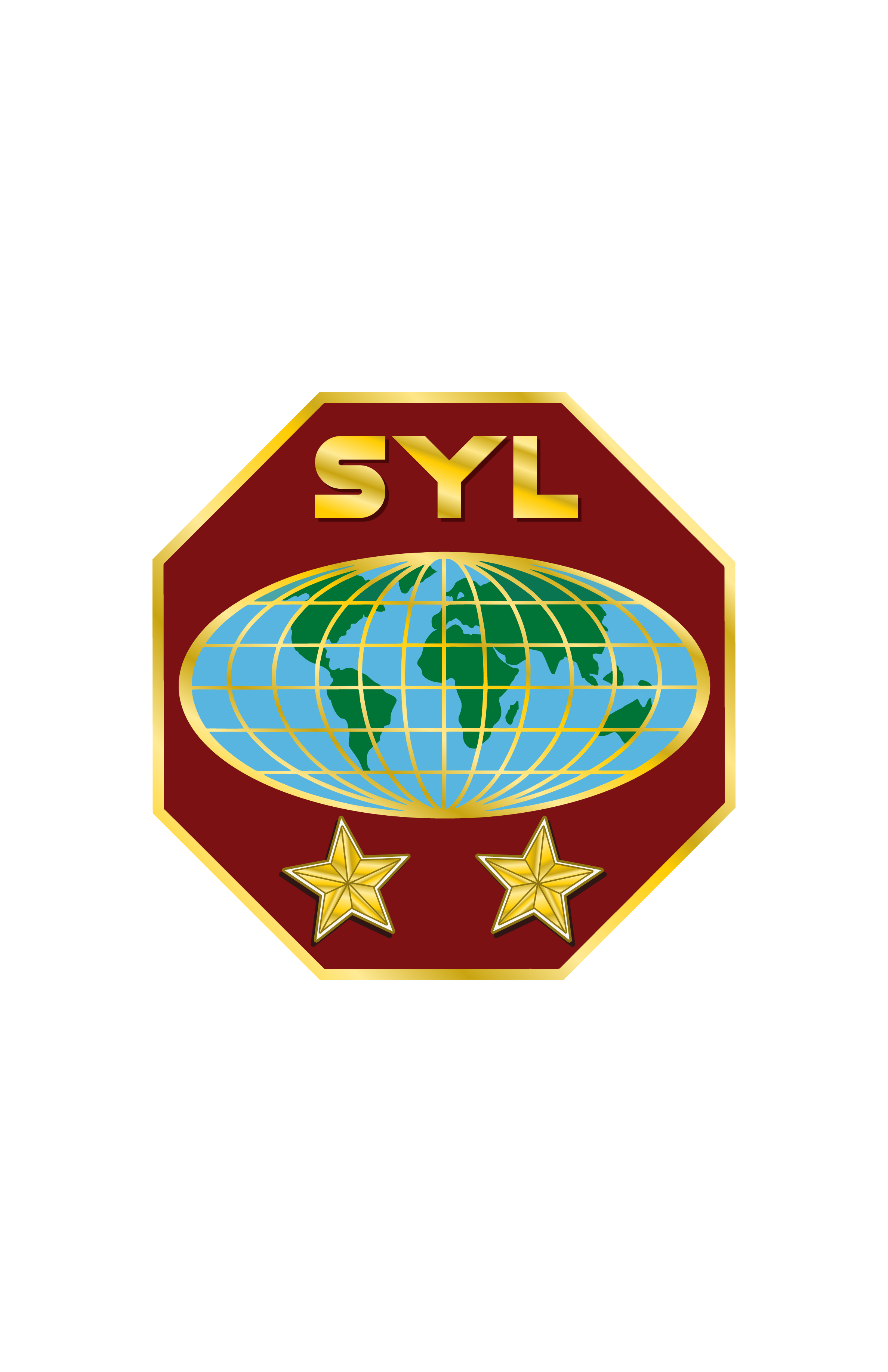 Diretrizes Práticas
Mas o que é muito mais intrigante e controverso é usar a web para fazer novas amizades. Há muitas maneiras de fazer isso. Uma das mais comuns é por meio de salas de bate-papo onde as pessoas se reúnem para conversar sobre interesses comuns. As salas de bate-papo variam de lugares onde os cristãos se reúnem para estudos bíblicos on-line a lugares onde as pessoas se reúnem para discutir tópicos totalmente pervertidos. Os jovens são naturalmente curiosos e, além disso, ser “invisível” online pode levar a uma sensação de poder e segurança enganosos. Eles vão correr riscos que não podem na vida real. Eles devem aprender a exercer a escolha e discrição ao decidir onde conversar e com quem. As pessoas também se encontram on-line por meio de fóruns e grupos de notícias, onde é possível postar uma mensagem sobre um tópico de seu interesse e verificar mais tarde se alguém respondeu à postagem. Aqui é onde as regras de segurança acima se aplicam especialmente.
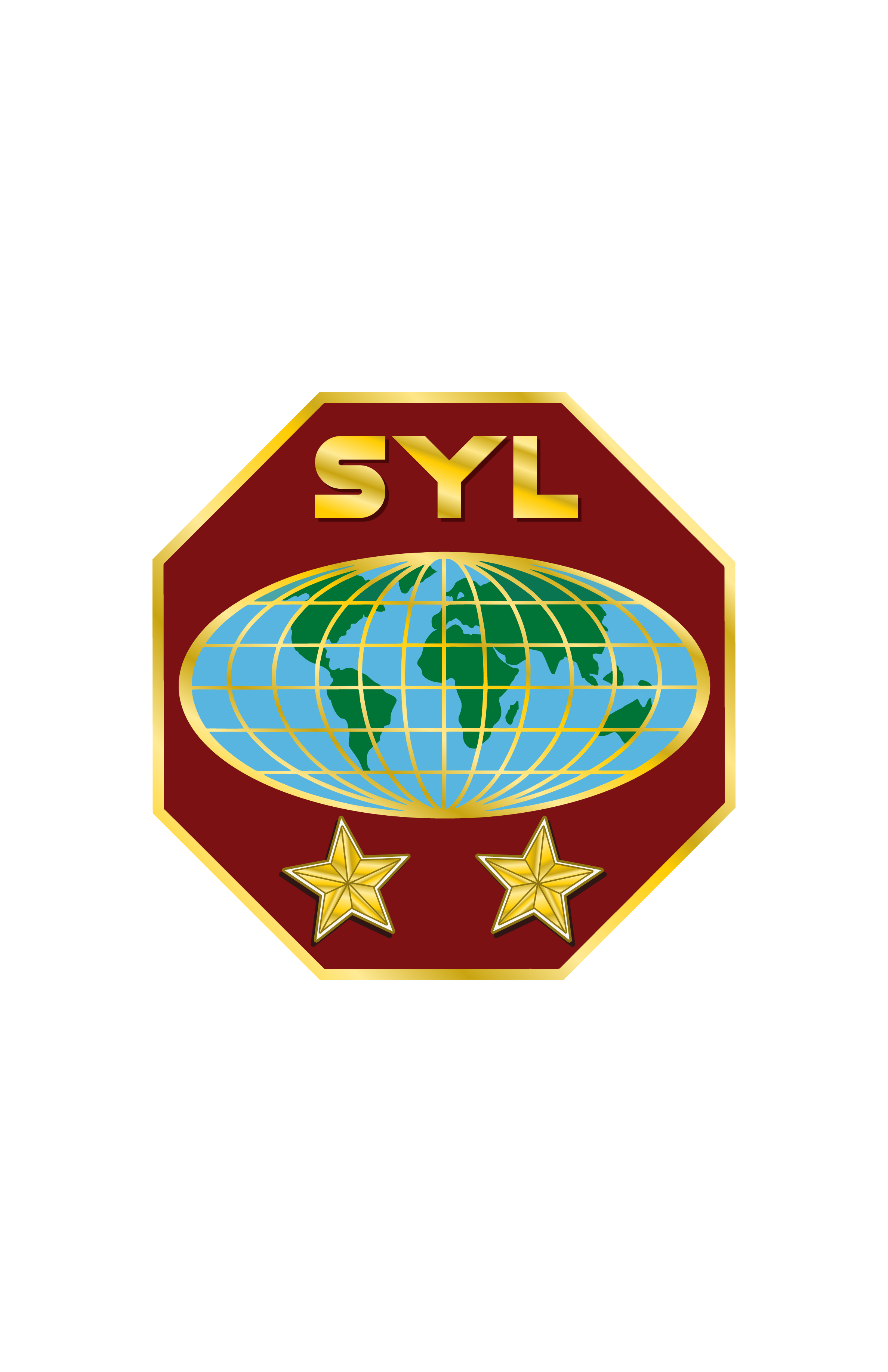 Diretrizes Práticas
Salas de bate-papo, quadros de mensagens e grupos de notícias podem começar a ter um senso de comunidade à medida que as mesmas pessoas os usam repetidamente e se conhecem. As pessoas podem postar perguntas e informações digitando, mas também podem se conectar pessoalmente com coisas como Google Hangouts, Skype, Facebook e FaceTime.

Como é de se esperar, amizades online (e romances/paixões) se formam. Alguém pode ir de discutir um hobby em que está interessado, compartilhar preocupações e problemas de sua vida cotidiana e até (em muitos sites cristãos) pedir oração e encorajamento de outros crentes.

Esse senso de comunidade – de conhecer e ser conhecido – pode ser ótimo. Também pode ser enganosamente perigoso. Lembre seus jovens: as amizades online podem ser maravilhosas. Mas eles vêm com um grande aviso em anexo: geralmente, você não vê essas pessoas. Você não sabe nada sobre eles, exceto o que eles escolhem revelar em seus computadores.
Diretrizes Práticas
Sempre seja cauteloso com as pessoas com quem você conversa online. Lembre-se, alguém em sua sala de bate-papo pode não ser quem diz ser. É triste, mas é verdade, que existem pessoas doentes por aí que espreitam em salas de bate-papo de jovens procurando jovens de quem podem se aproveitar: machucar, abusar, sequestrar, estuprar ou até matar!

Isso significa que eles nunca devem conversar, postar mensagens ou se familiarizar com pessoas online? Não, significa simplesmente que eles devem permanecer atentos e seguir as regras de segurança. Uma grande segurança é a mesma que existe na vida pessoal cotidiana: adultos confiáveis.
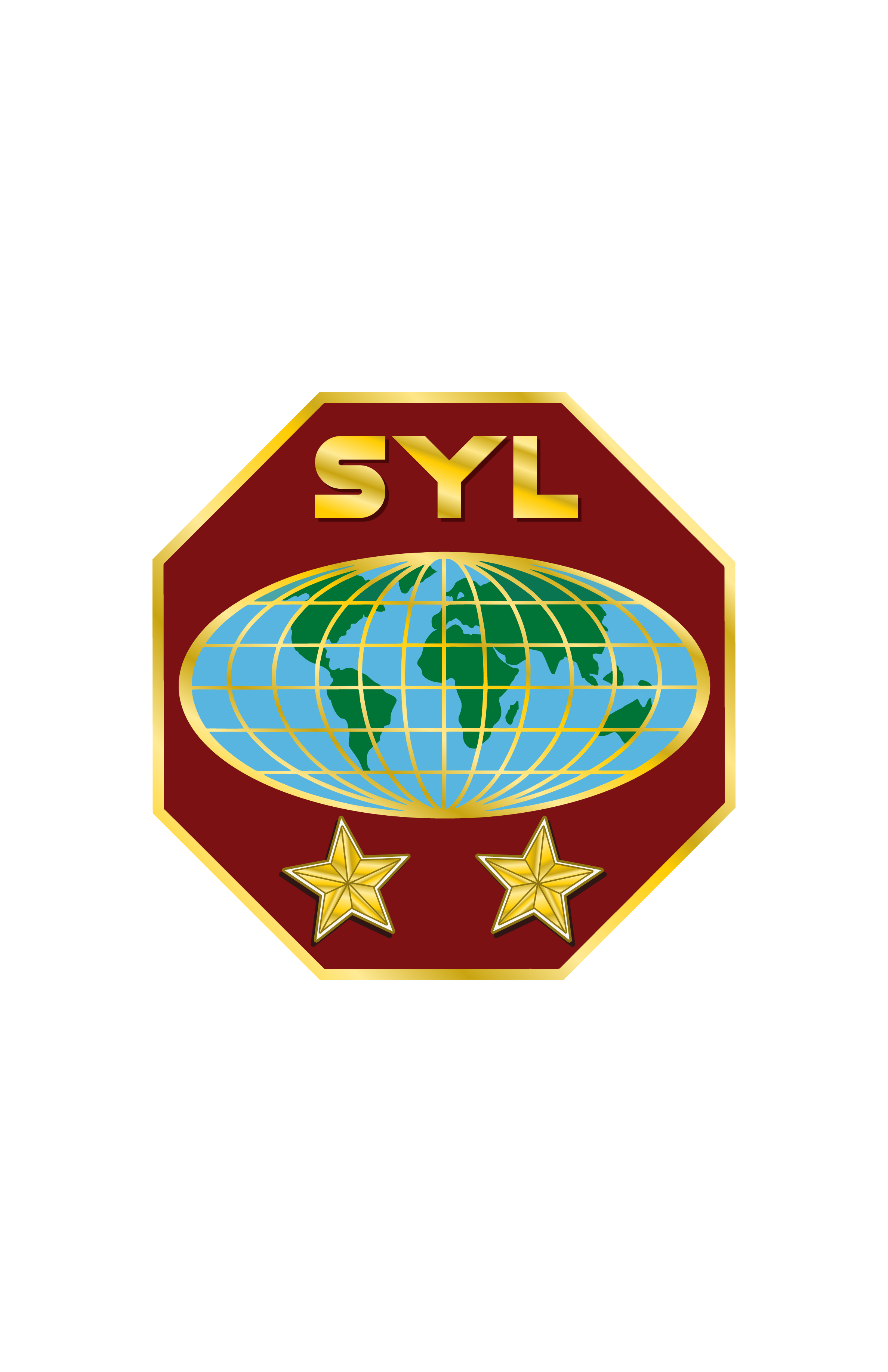 Diretrizes Práticas
Lembre aos seus jovens que, da mesma forma que os pais (ou outros adultos de confiança) gostariam de conhecer os amigos que trazemos para casa, eles devem ser convidados a “conhecer” amigos online. Se você modelou qualidades de liderança boas, compassivas, atenciosas e abertas para eles, eles estarão mais propensos a acreditar que você pode saber algo mais do que eles sobre quem deve ser confiável online.

Claro, você sabe que nem todos os seus jovens têm pais confiáveis, e alguns têm pais em quem poderiam, de fato, confiar, mas por alguma razão, eles não têm. Eles precisam ser capazes de recorrer a você para orientação.
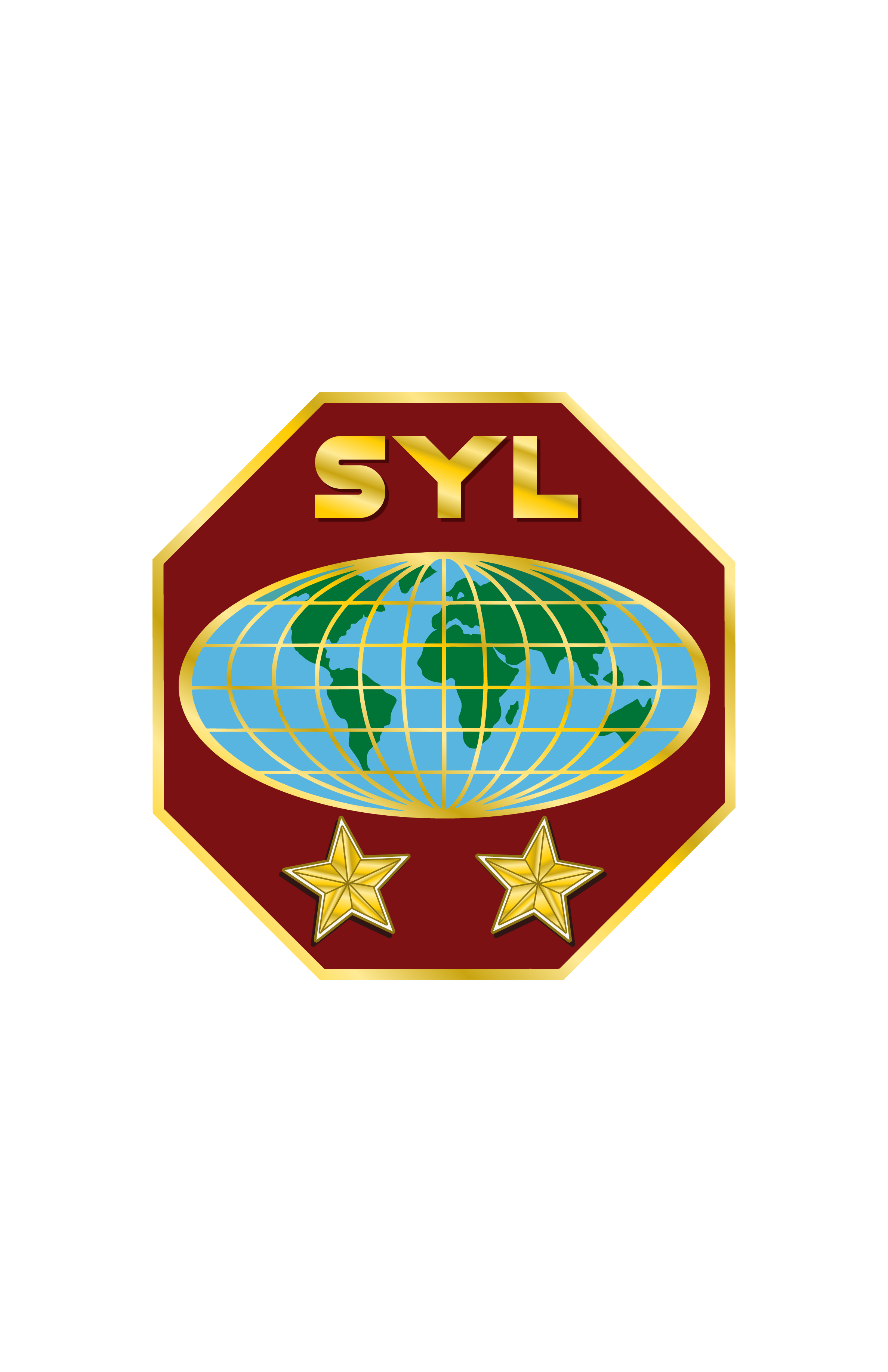 Mais sugestões, do Psicólogo, Palestrante e Autor Popular, Dr. Tim Elmore:
Ensine seus jovens a equilibrar “tempo de tela” com “tempo de rosto”. Para cada hora que eles passam na frente de uma tela, eles devem passar horas iguais cara a cara com as pessoas. Isso os ajudará a manter suas habilidades sociais em alta quando entrarem em um emprego.

Coloque seus filhos em grupos e faça duas perguntas para estimular a discussão:
Quais são as vantagens das novas tecnologias em nossas vidas?
Quais são as desvantagens das novas tecnologias em nossas vidas?

Ao passar o tempo em conversas cara a cara, sempre priorize essas pessoas. Coloque o telefone no silencioso e faça contato visual com as pessoas à sua frente. Isso comunica que eles são a prioridade e que você pode responder às mensagens mais tarde.
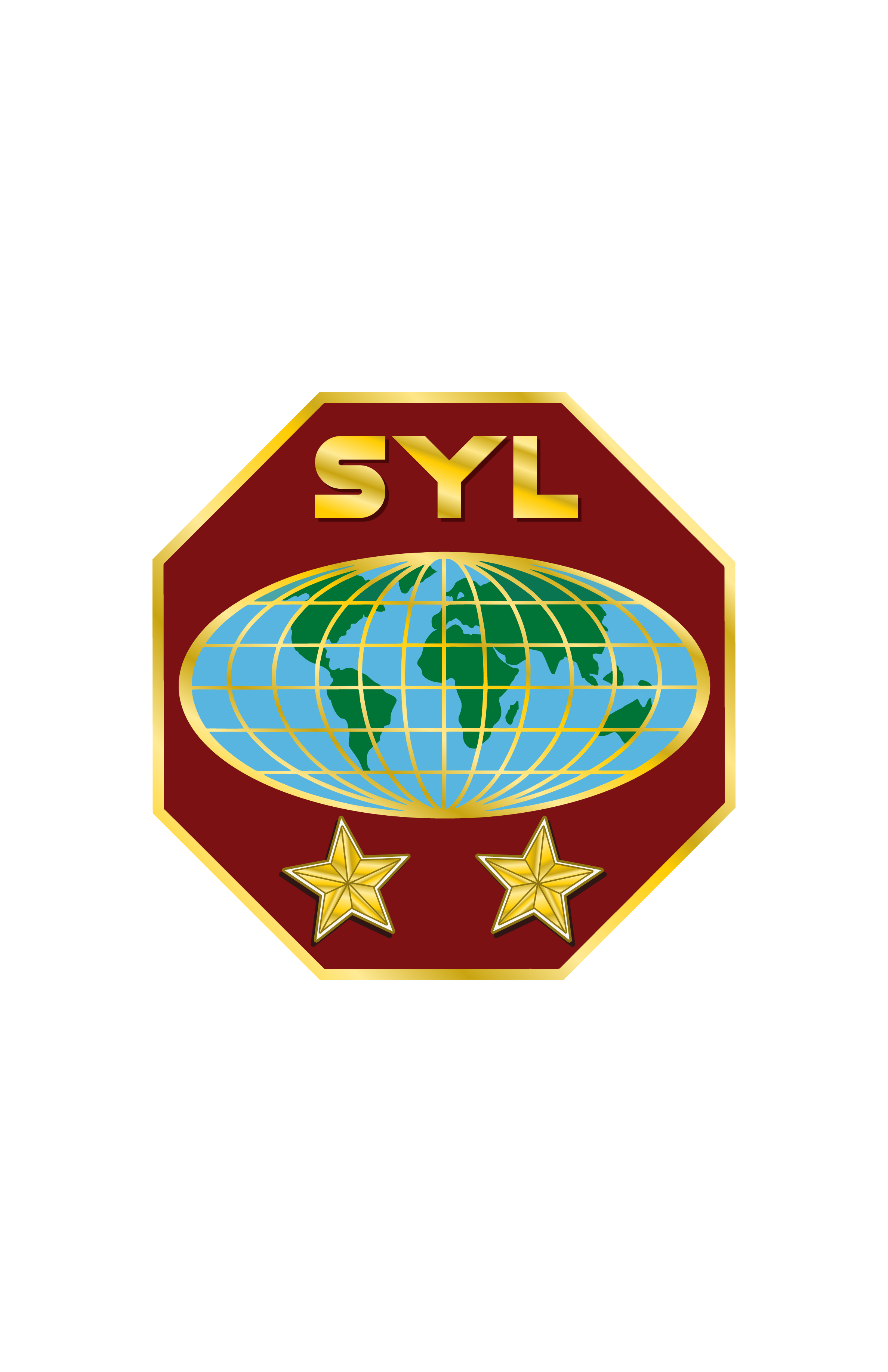 Sugestões do Dr. Tim Elmore
Dê tarefas que forcem os jovens a interagir com pessoas de gerações mais velhas ou mais jovens. Sempre que conversamos com pessoas diferentes de nós, crescemos em nossa inteligência emocional e em nossas habilidades de comunicação.

Ensine aos seus alunos que, sempre que sentirem que estão se tornando dependentes ou viciados em qualquer coisa, sempre ajuda tirar uma folga.

Juntos, você e eles podem fazer uma “tecnologia rápida” e deixar seus telefones, tablets ou laptops de lado por uma temporada. Todos vocês se sentirão liberados.

Incentive os pais a conversar com seus filhos sobre essas questões – pelo menos antes do ensino médio. Eles devem monitorar o celular e a página do Facebook de seus filhos, desde que ainda morem em casa.
Sugestões do Dr. Tim Elmore
Fale sobre isso para que não seja um segredo, mas lembre-os que a responsabilidade é boa e evita danos. Deixe-os ver suas páginas também, para ajudá-los a ver que você também segue boas regras de segurança na Internet.

Trabalhe com as escolas para comunicar que o sexting (Sexting é um anglicismo que refere-se a divulgação de conteúdos eróticos e sensuais através de celulares) é ilegal/imoral. Sexting adolescente leva a acusações criminais; e quando as fotos são enviadas para outro estado, é uma ofensa federal.”

Ensine etiqueta social com telefones celulares (consulte “Recursos adicionais” para o link)

Ensine-os que as escolhas têm consequências

Ensine-os a pensar antes de agir

Ensine-os que o que é postado online, permanece online… para sempre!
9-ACTIVIDADES
Discuta: Por causa dos perigos, alguns pais hesitam em conceder privilégios de internet a seus filhos adolescentes. Outros permitem que seus adolescentes tenham total liberdade para navegar na internet como quiserem.

Quanta liberdade ou restrição você acha que os adolescentes deveriam ter na internet?

Liste pelo menos quatro regras de segurança na Internet.

Leia 1 Coríntios 9:19-23 e discuta: quais são algumas maneiras pelas quais um jovem cristão pode usar a internet e as mídias sociais para ajudar a espalhar o evangelho?

Como as mídias sociais podem ser incorporadas no Ministério Jovem?
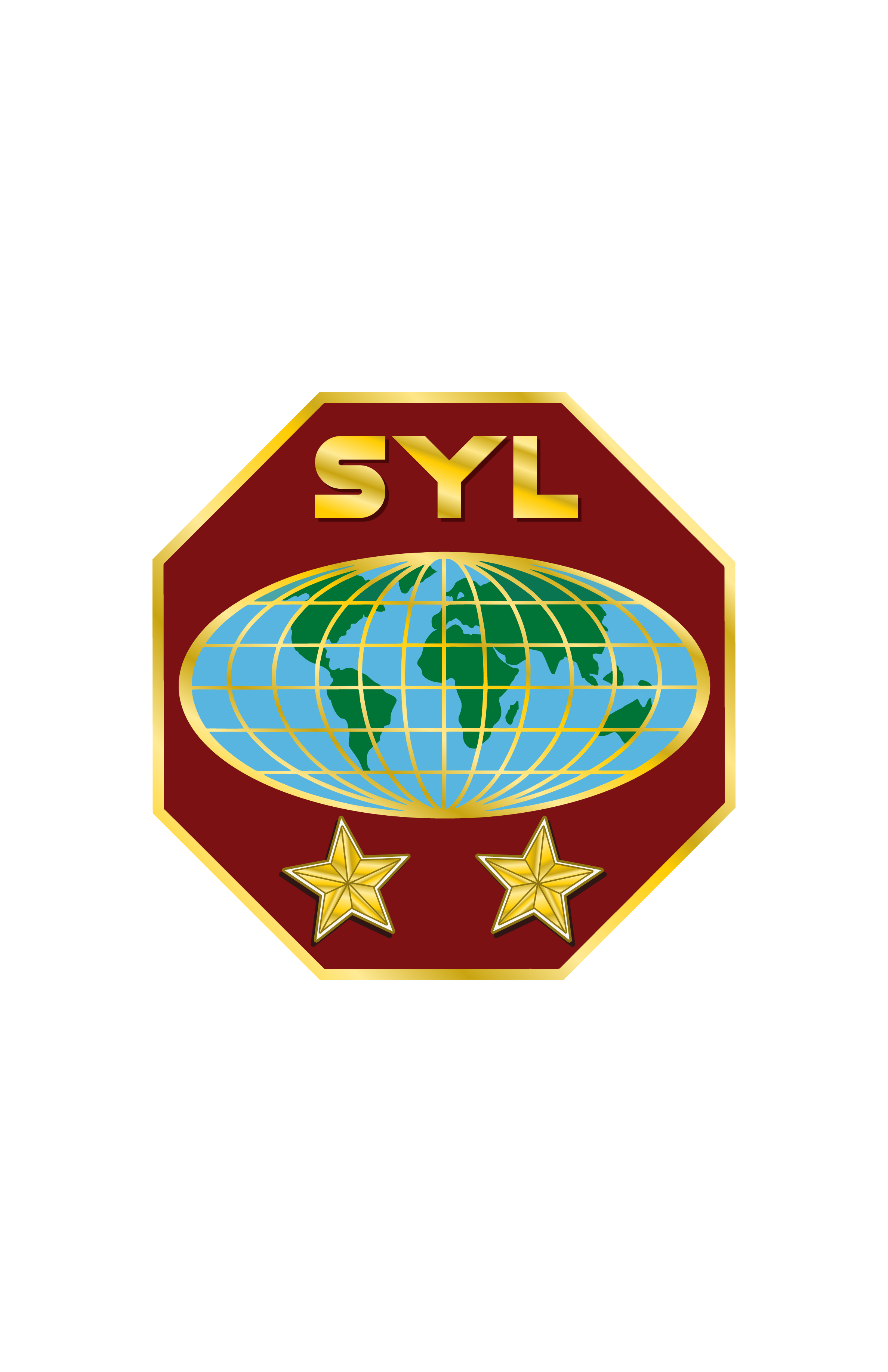 10-CONCLUSÃO
Os jovens de hoje usam a tecnologia como parte natural de sua vida. Eles nasceram e cresceram em um mundo que é infundido com ele. Os telefones celulares, a internet e as mídias sociais podem ser uma ajuda ou um obstáculo incrível para eles. Está tudo em como você, como líder de jovens, se preparou para treiná-los e seus pais sobre os aspectos positivos e negativos disso. Certifique-se de aproveitar os resultados positivos das mídias sociais.
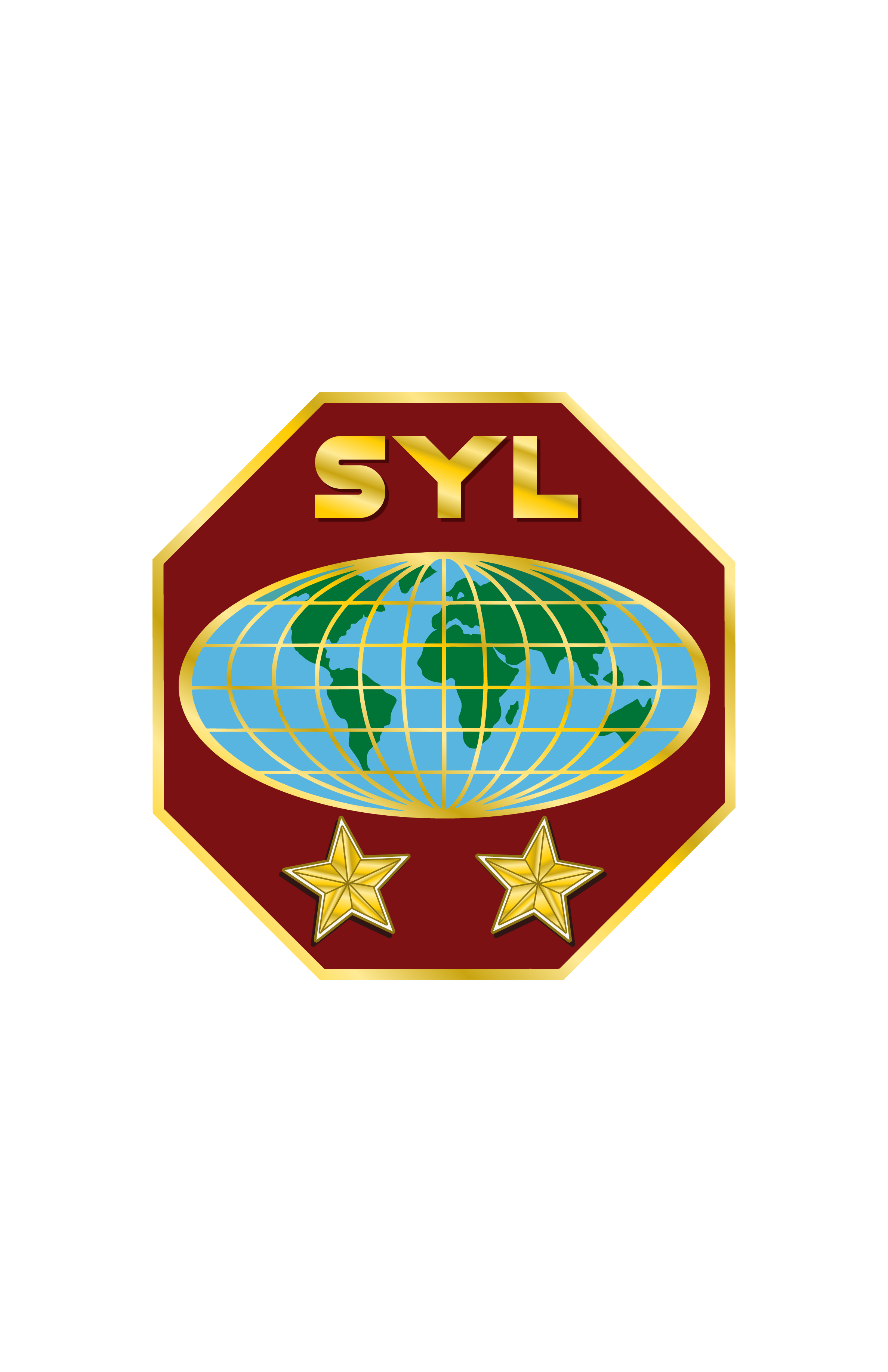 Materiais de Apostila
A internet, as redes sociais e os telefones celulares podem ser bênçãos incríveis, mas também podem rapidamente se tornar uma verdadeira maldição se não forem usados ​​com cuidado e equilíbrio. NÃO PERMITA que a tecnologia o torne “atropelado” na Superestrada da Informação.

Se você sentir que tem um problema:
Faça o Teste de Dependência da Internet (Verifique o Manual LJS neste tópico).
Confesse sua dependência/vício a Deus e peça Seu perdão e força para pará-lo.
Peça ajuda imediatamente a um dos pais/responsáveis.
Obter tratamento em um hospital, se necessário. Comprometa-se a seguir com a ajuda.
Quando estiver melhor, peça de propósito a um adulto de confiança que preste contas.
Verifique regularmente com seu parceiro de responsabilidade para mantê-lo seguro e livre de ficar viciado novamente